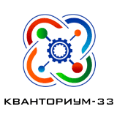 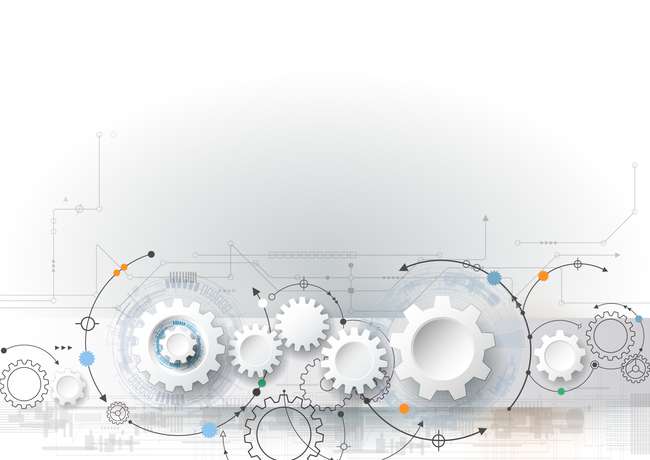 Диаскопический проекционный аппарат
Иванова Елизавета, Гучина Екатерина.
Руководитель: Зайцев Ю.П.
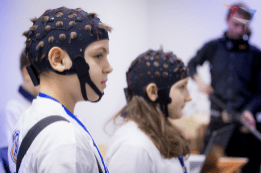 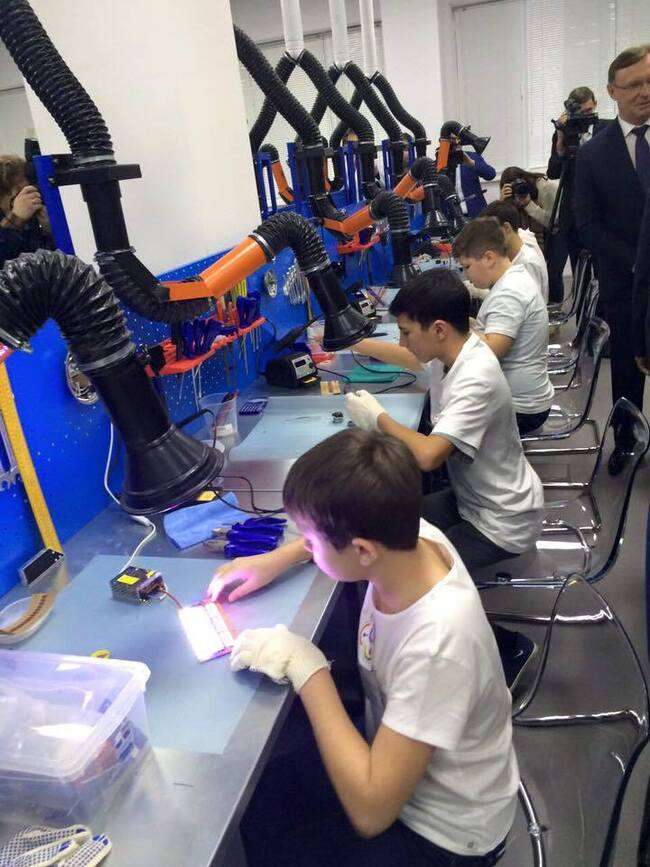 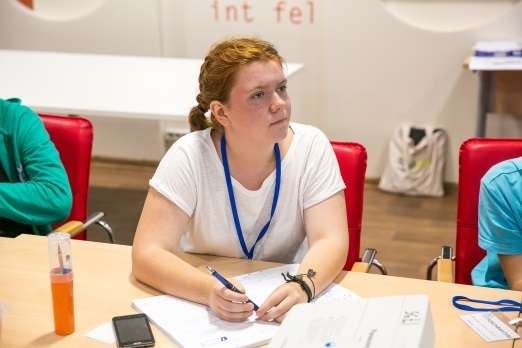 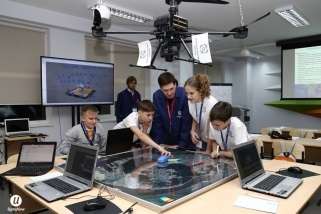 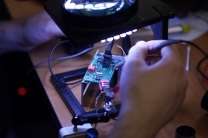 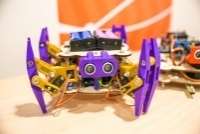 [Speaker Notes: Добрый день, уважаемая аудитория. Меня зовут Елизавета, это моя коллега Екатерина. Наш руководитель Зайцев Юрий Павлович. Мы хотим продемонстрировать вам проектную работу на тему]
Актуальность
[Speaker Notes: В современном мире дети уже с первых лет жизни соприкасаются с техникой, и мы стали все больше слышать, что современные дети зависли в гаджетах, что их не оторвать от планшета! Использование гаджетов должно быть грамотным и развивающим для ребенка. Грамотное использование гаджетов может способствовать развитию таких процессов как: память, мышление, внимание, но эти процессы развиваются без какой-либо пользы.]
Целевая аудитория
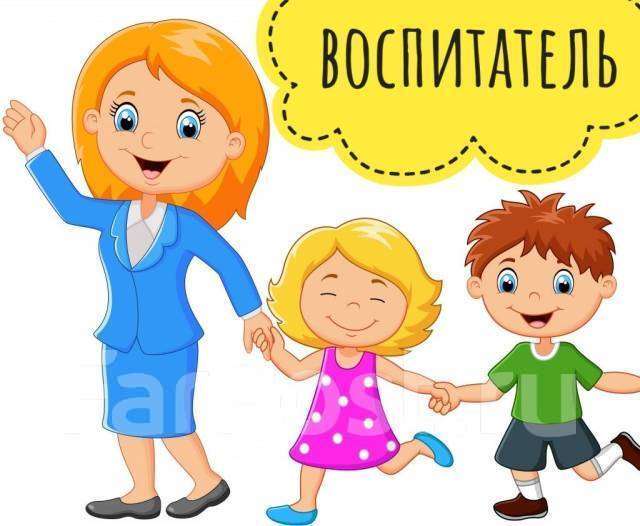 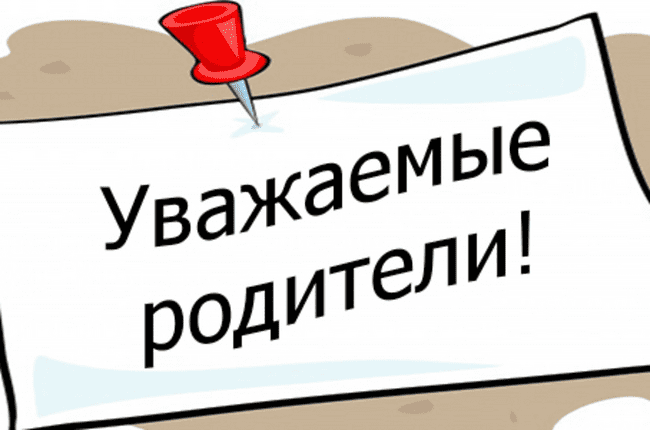 [Speaker Notes: Воспитатели детских садов, учителя начальных классов и родители могут продемонстрировать то, что взаимодействие детей с гаджетами может развивать мыслительные процессы.]
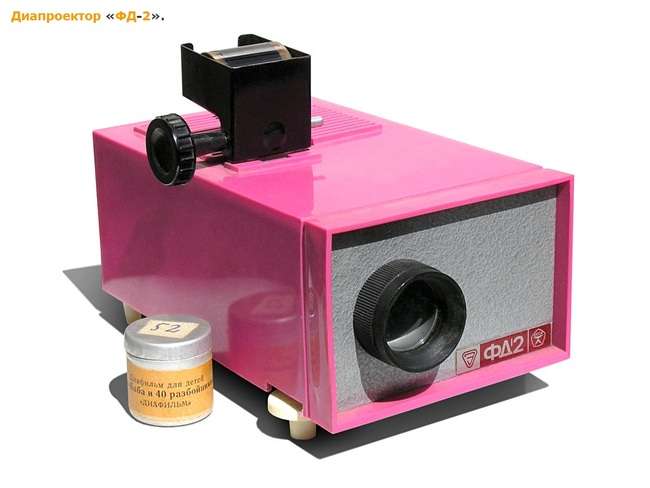 [Speaker Notes: Поэтому мы предлагаем создать диапроектор своими руками в кругу семьи, благодаря этому ребенок научится собирать самостоятельно диапроектор и создавать собственные мультики для показа на нем, что благоприятно влияет на развитие мышления, внимания и памяти.]
Цель проекта: создать диапроектор для детей и их родителей, предназначенный для сборки в домашних условиях для просмотра диафильмов.
Задачи:
1. Раскрыть сущность и значение ознакомления с художественной литературой детей дошкольного возраста для их речевого и личностного развития;
2. Раскрыть методику
3. Изготовить диапроектор
4. Спланировать  и организовать (провести) занятие в ДОУ
5. Составить методику, рекомендации для использования
Существующие аналоги
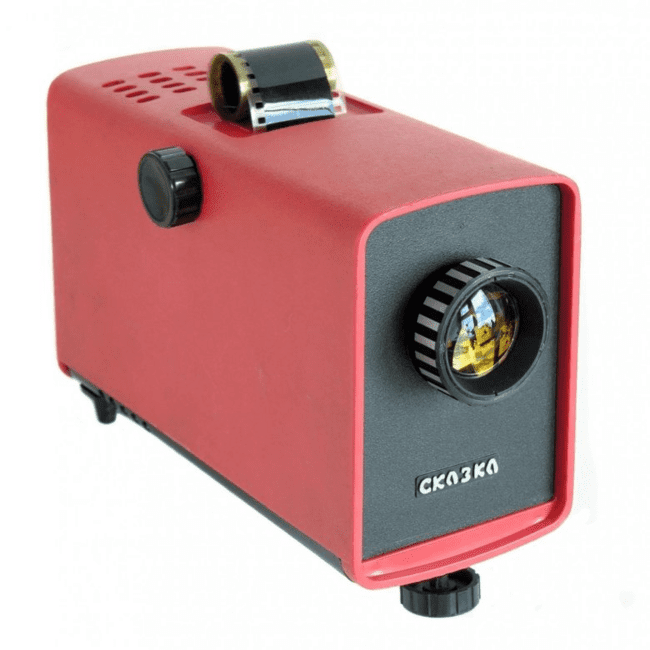 [Speaker Notes: Перед работой над нашим проектом и для поиска идей его разработки, мы взяли за основу фильмоскоп «Сказка». Но данное устройство является неразборным, далее нами были рассмотрены различные конструкторы.]
Конструктор Ugears
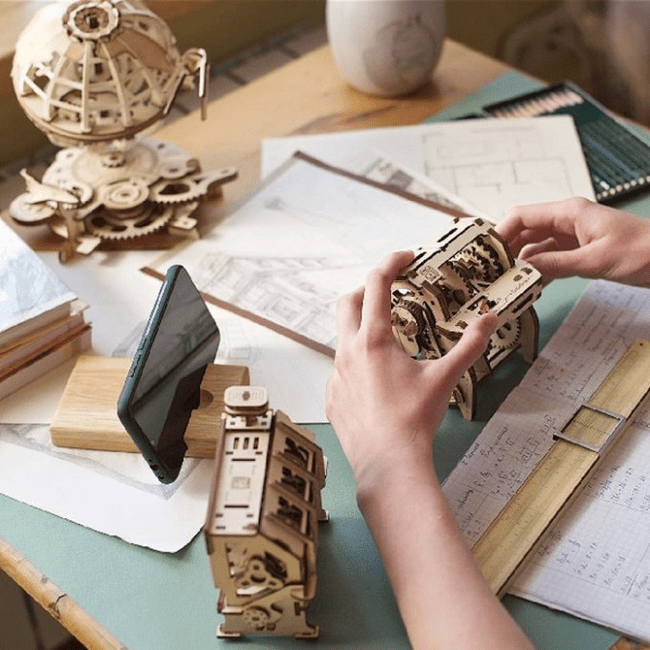 [Speaker Notes: Например, конструктор ugears, но он не предусматривает под собой техническую часть.
Поэтому перед нами возникла задача создать устройство, которое можно собрать и разобрать без дополнительных материалов и предусматривающее собой показ самостоятельно изготовленных мультиков и для ознакомления с художественной литературой.
На данных слайдах представлены чертежи корпуса и лентопротяжного механизма.]
Этапы создания устройства
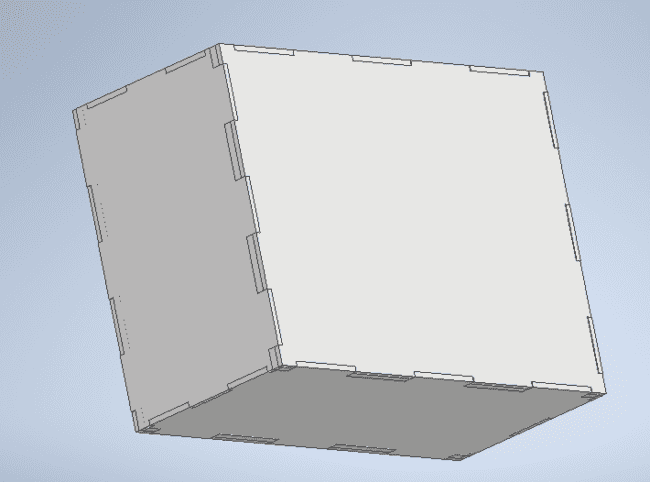 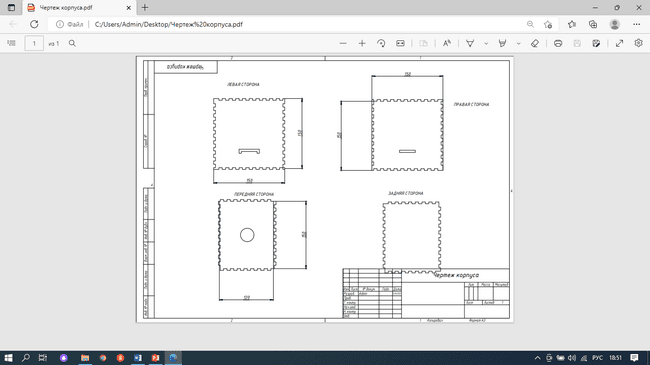 [Speaker Notes: Первым этапом был создан корпус, который будет защищать электросхему, находящуюся внутри диапроектора, но в результате нами был сделан вывод, что корпус получился слишком габаритным, и мы приняли решение создать вторую версию, более компактную для использования детьми и их родителями.]
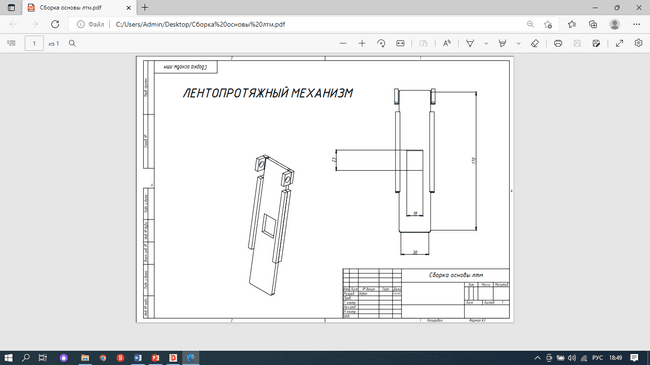 [Speaker Notes: Далее был начерчен и напечатан лентопротяжный механизм, предназначенный для закрепления и протягивания пленки до кадрового окна, на которой будет нанесено изображение, которое должно выводиться на экран, стену или другую поверхность.]
Лентопротяжный механизм
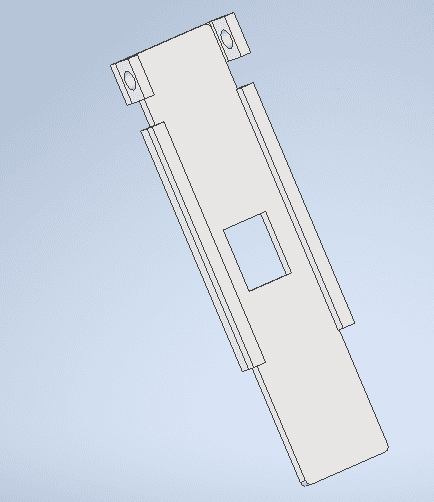 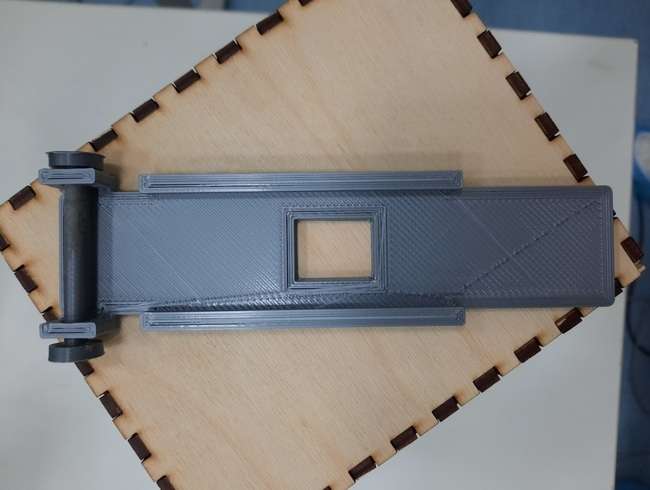 [Speaker Notes: Далее был начерчен и напечатан лентопротяжный механизм, предназначенный для закрепления и протягивания пленки до кадрового окна, на которой будет нанесено изображение, которое должно выводиться на экран, стену или другую поверхность.]
Объектив
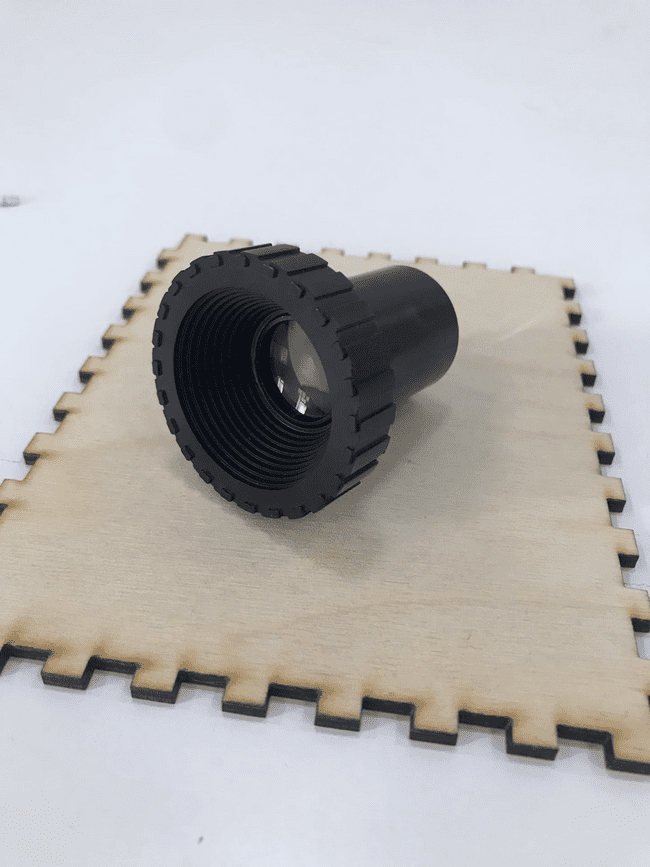 [Speaker Notes: Также нами был куплен объектив, где находится линза, через которую увеличенное изображение будет выводится на какую-либо поверхность. Позже мы разработаем чертеж своего объектива.]
Байонетное соединение
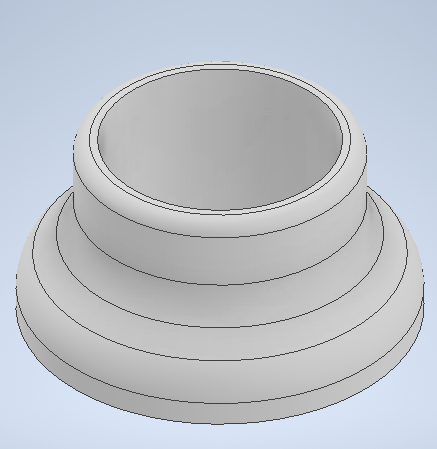 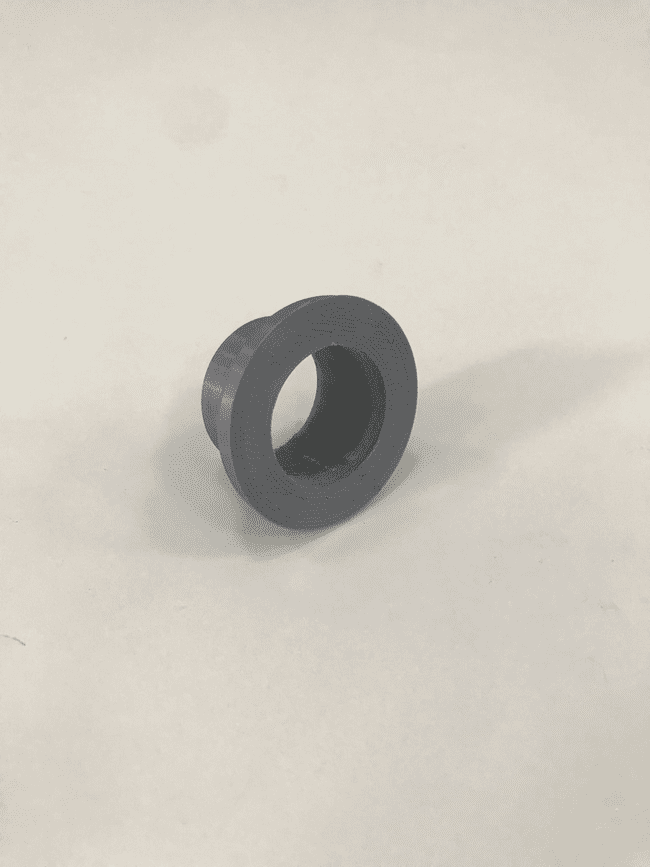 [Speaker Notes: Но для того, чтобы прикрепить объектив к самому проекционному аппарату нами было сделано байонетное соединение (крепеж) - система крепления, которая помогает объединить корпус с объективом).]
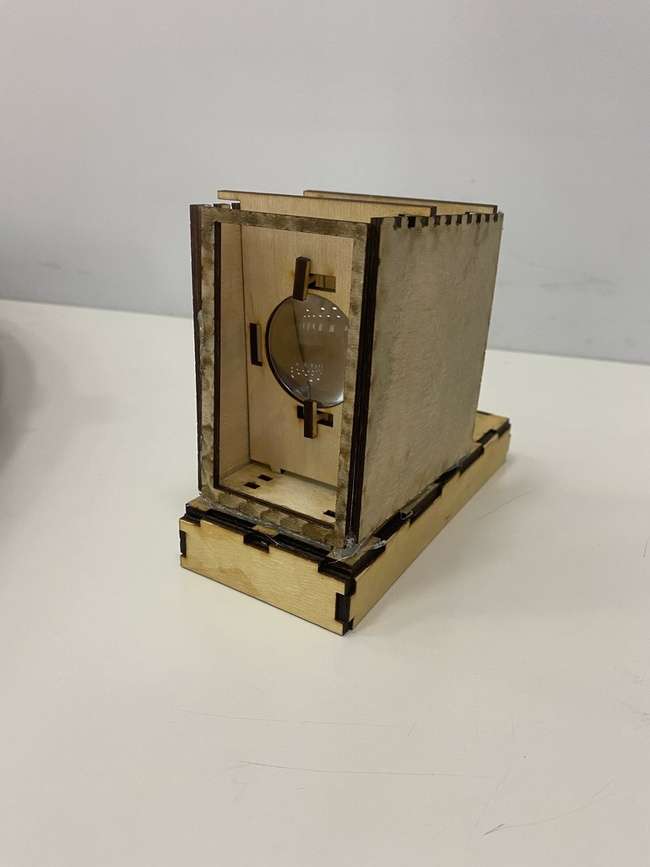 [Speaker Notes: Оптическая система предназнчена для закрепления линз.]
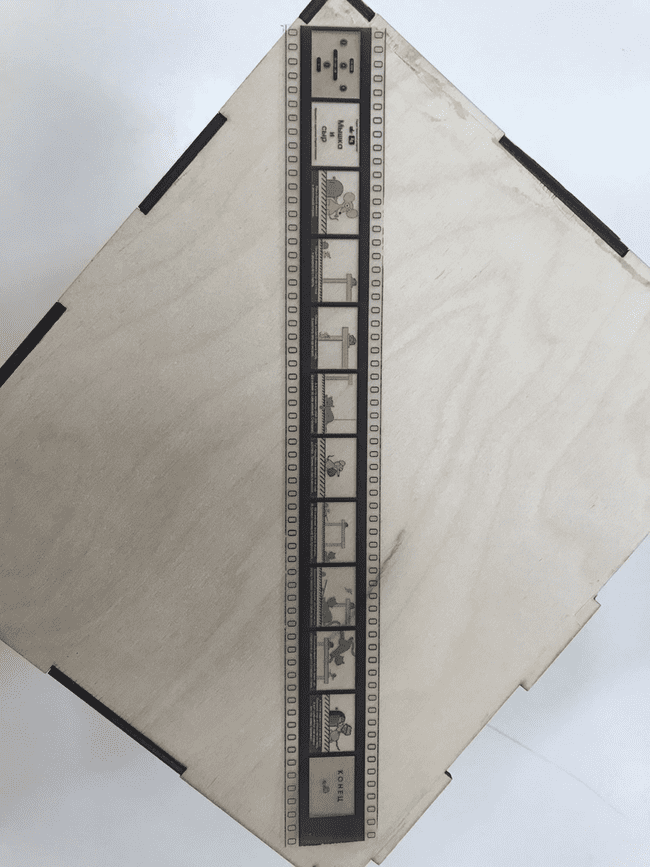 [Speaker Notes: А также нами был напечатан пробный вариант диафильма. Диафильм был напечатан на обычном лазерном принтере, на прозрачной плёнке Lomond, которая продаётся в компьютерных магазинах. Диафильм может получится как черно-белым, так и, цветным, потому что плёнка предназначена для любых лазерных принтеров. Также в перспективе мы планируем разработать сайт, на котором будут опубликованы варианты готовых диафильмов. Их шаблоны можно будет скачать и распечатать на принтере, а также их можно создавать самостоятельно. Еще особенность данного диапроектора является то, что дети с родителями могут создать не только мультик, но и фильм связанный с каким-либо семейным событием (день рождение, новый год или поездка) и за вечером просмотреть его, наслаждаясь теплыми воспоминаниями]
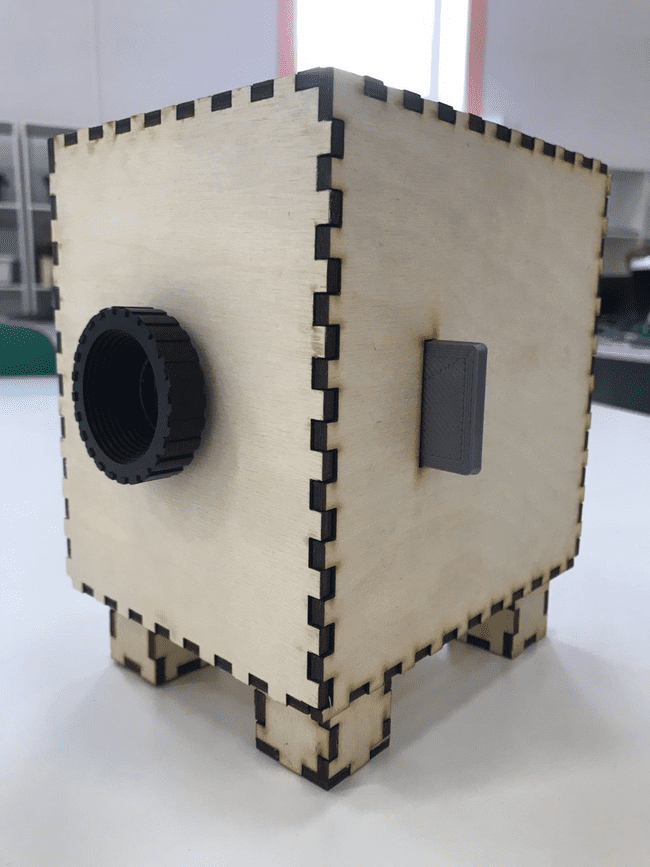 [Speaker Notes: На этом слайде вы можете наблюдать готовый корпус диаскопического проекционного аппарата.]
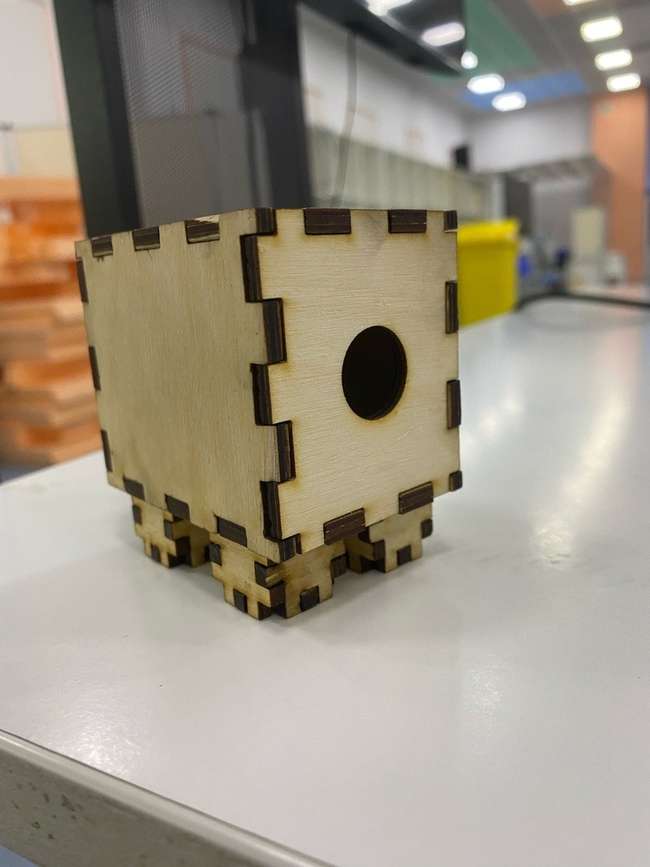 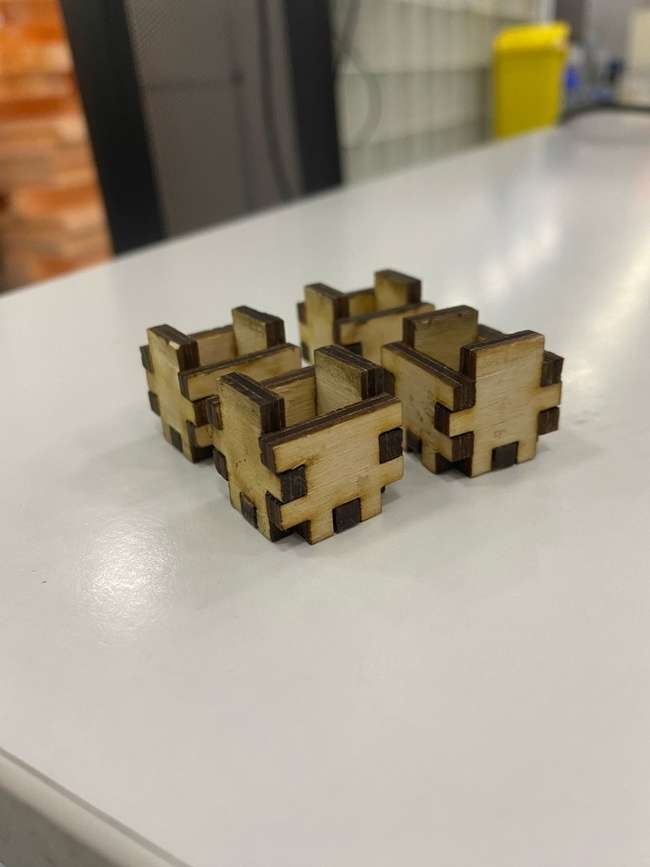 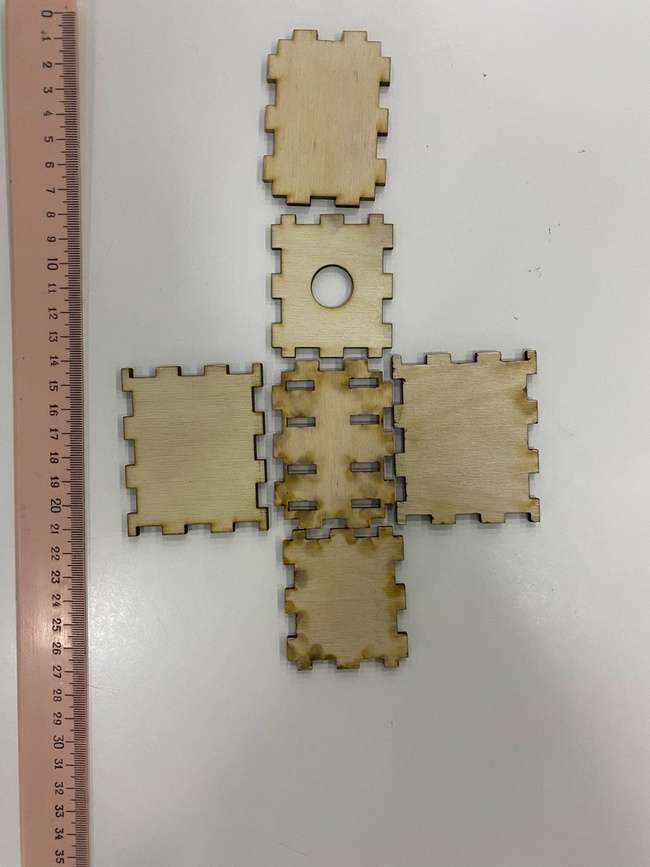 [Speaker Notes: Также нами был сделана мини-модель диапроектора, для того чтобы родители попробовали собрать мини-модель, потому что некоторые родители считают, что сложно собрать в едино готовые детали.]
Экологический аспект
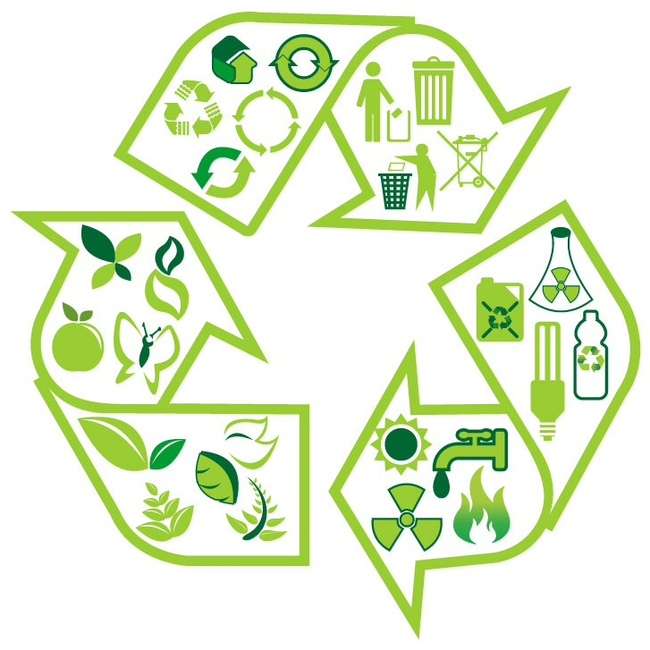 [Speaker Notes: Наш корпус изготовлен из фанеры, а сама по себе фанера – экологически чистый материал, потому что выполнена из натурального древесного шпона (шпон — древесный материал, представляющий собой тонкие листы древесины толщиной от 0,1 до 10 мм). 
А остальные детали могут быть выполнены из полилактида (PLA-пластик) - Биоразлагаемый, биосовместимый, термопластичный, алифатический полиэфир, мономером которого является молочная кислота. Сырьем для производства служат ежегодно возобновляемые ресурсы, такие как кукуруза и сахарный тростник.]
Вывод
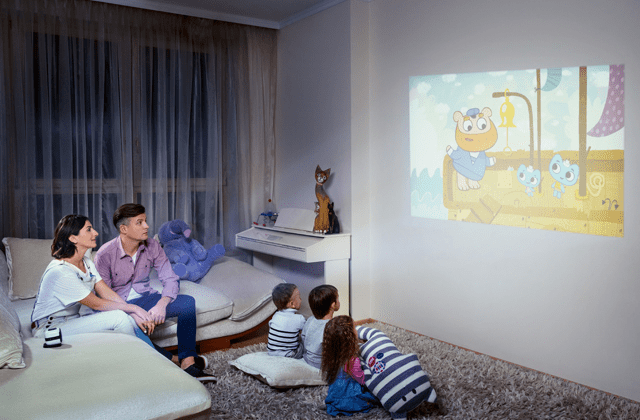 [Speaker Notes: Перед нами все же остается задача в дальнейшей доработке и создании готового устройства, которое может быть использовано на практике детьми, их родителями и друзьями, а также нами, как педагогами, в своей профессиональной деятельности.]
Роли в проекте
генератор идей и 3D дизайнер
3D-моделльер и программист
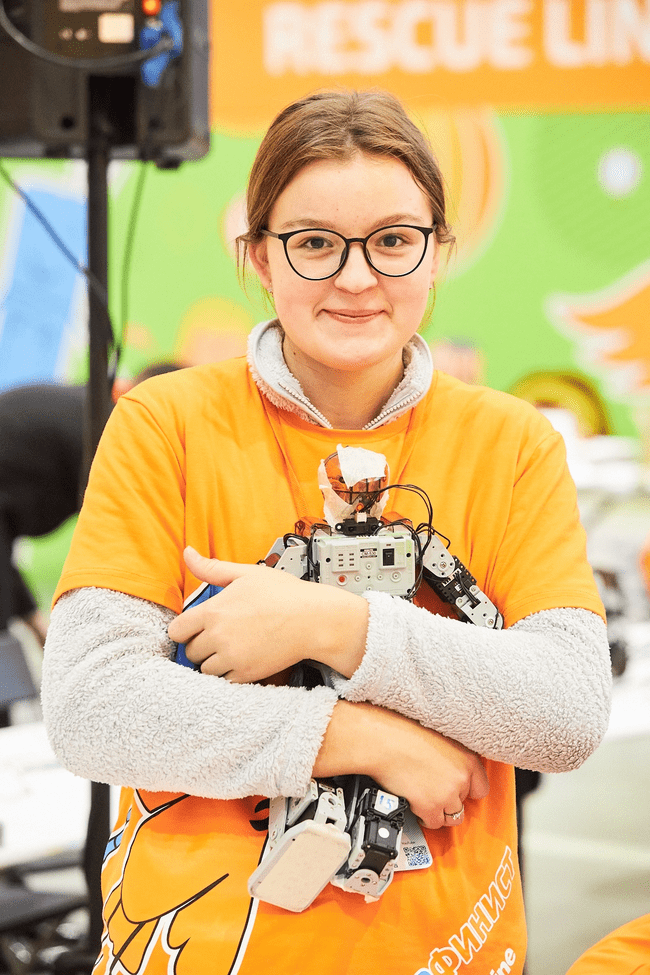 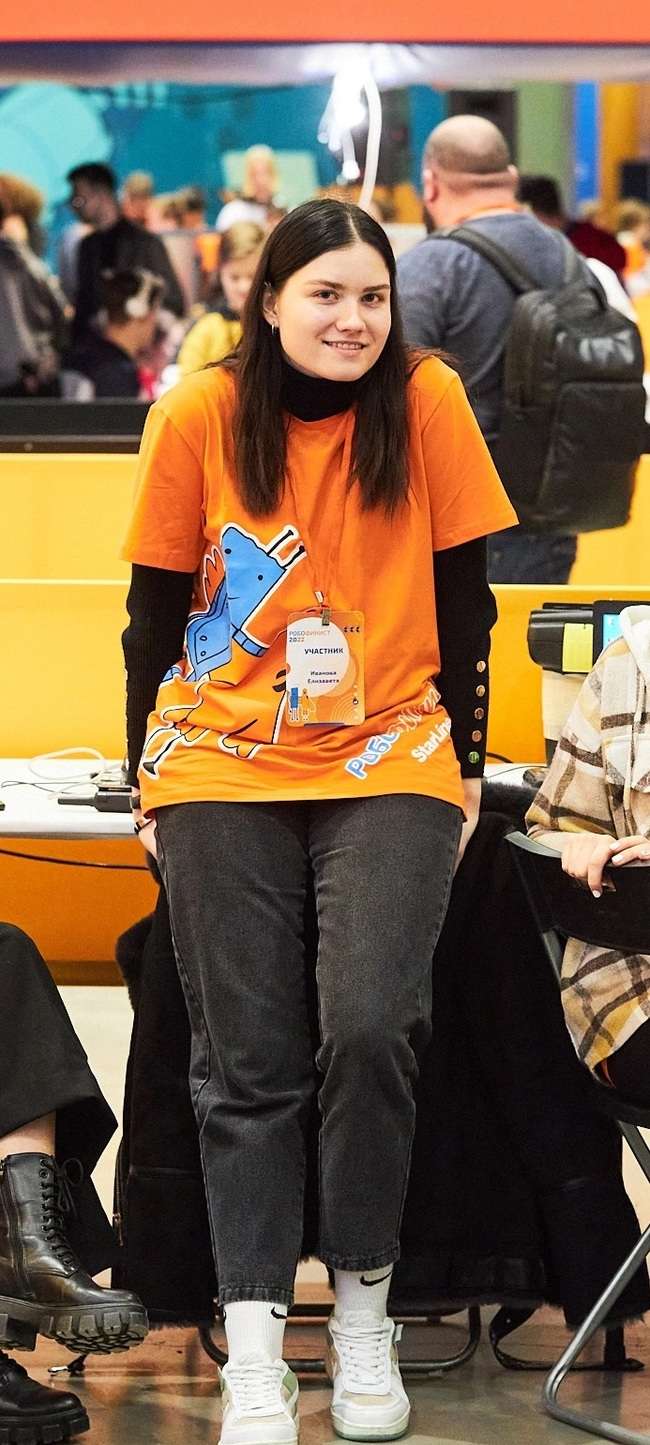 [Speaker Notes: В начале работы над проектом мы распределили роли.
Иванова Елизавета являлась генератором идей и 3D дизайнером. 
Гучина Екатерина являюсь 3D-моделлером и программистом.]
Литература
1. Физика. Оптика: Учеб. пособие: В 2 ч. Ч. 1. Геометрическая
оптика / Авт.-сост. А. В. Парамонов, Л. В. Никольская, И. А. Клепинина, А. В. Ермолов.– Изд. второе, перераб. и доп.– Тула: Изд-во
Тул. гос. пед. ун-та им. Л. Н. Толстого, 2013.– 146 с.
2. Оптика, Учебное пособие для студентов физических специальностей вузов, Бутиков Е.И., 2003
3. В. И. Кузичев. Конденсор // Фотокинотехника: Энциклопедия / Гл. ред. Е. А. Иофис. — М.: Советская энциклопедия, 1981. — 447 с.
Спасибо за внимание!
Зайцев Юрий Павлович
Иванова Елизавета
Гучина Екатерина


info@kvantorium33.ru
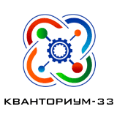